Collares con Perlas Transparentes
PRECIO:
    10 USD
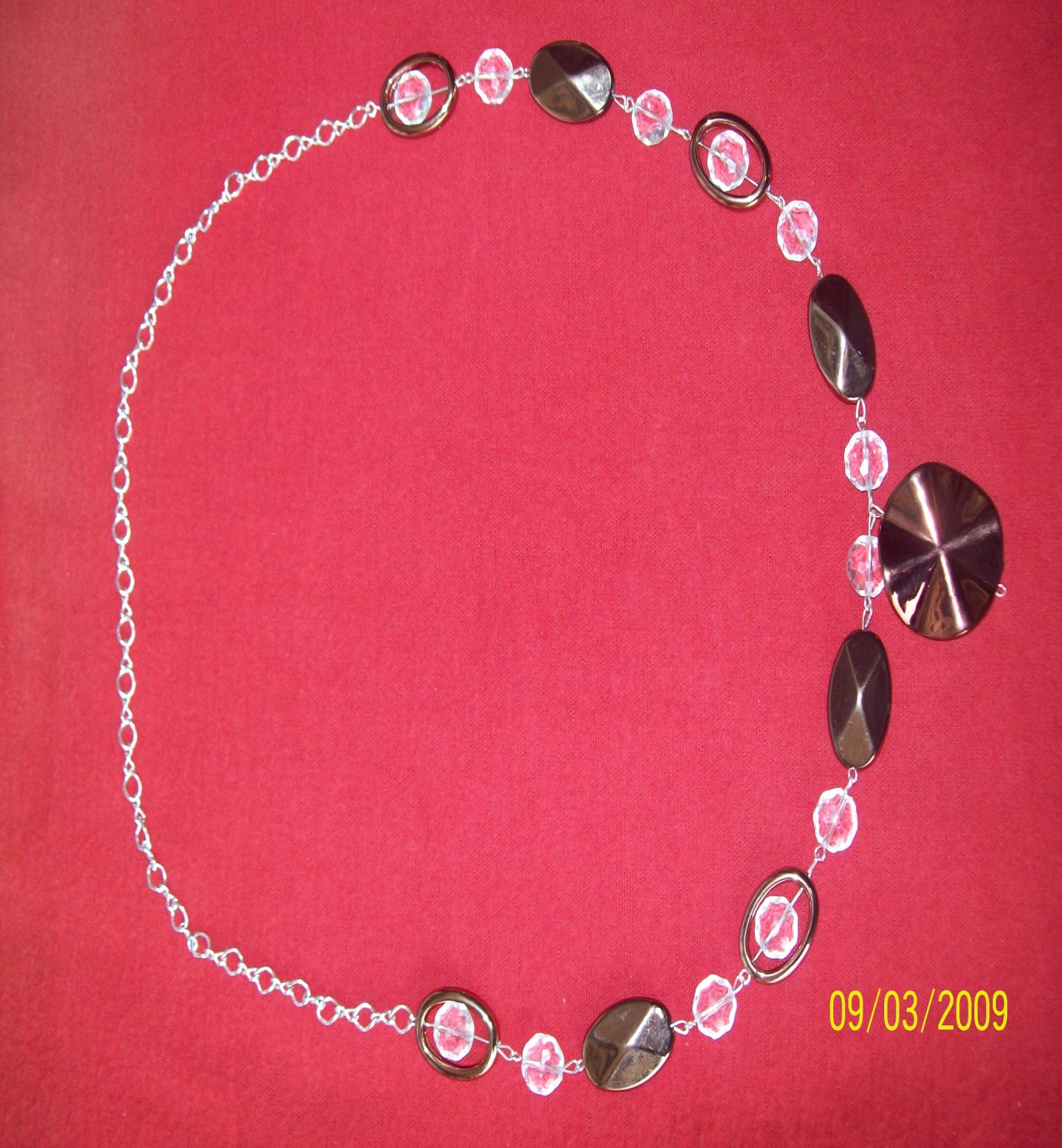 Collar para dama
Material: piedras color café y brillantes
Precio: 
USD. 12
ARETES CON PERLAS DE COLORES
ÁNGELES